Простое и сложное предложение.
3 «а» класс
Шестнадцатое сентября.
Классная работа.
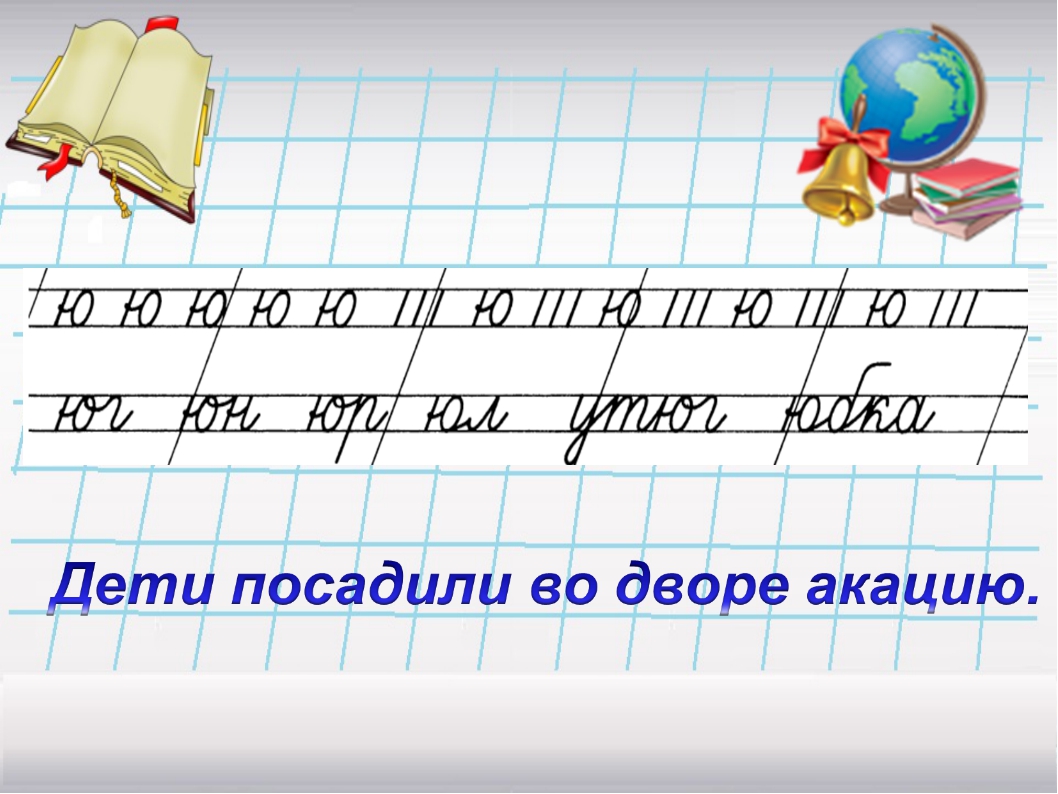 Словарь:
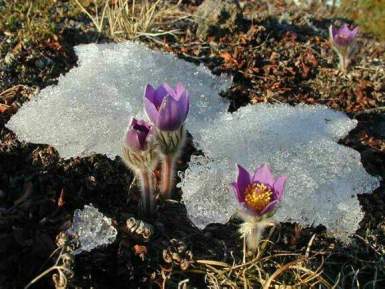 Предложение
состоит из одного или     нескольких слов,
которые выражают     законченную мысль.
Слова в предложении связаны     по смыслу.
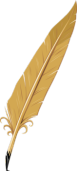 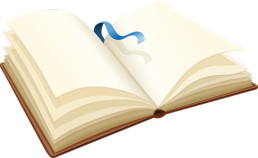 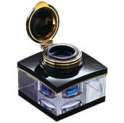 Виды предложений
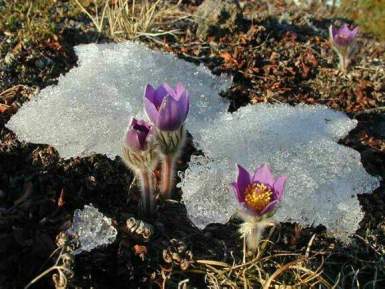 По цели высказывания
По  интонации
повествовательные
невосклицательные
восклицательные
вопросительные
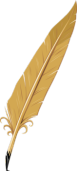 побудительные
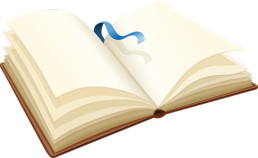 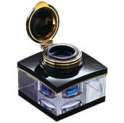 глаг.
сущ.
Зеленеют все опушки. Зеленеет пруд. 
А зелёные лягушки Песенку поют.
сущ.
глаг.
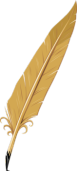 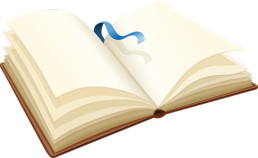 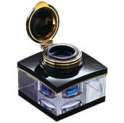 Тема урока « Простые и сложные предложения».
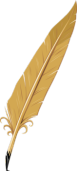 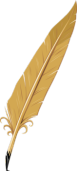 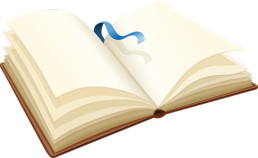 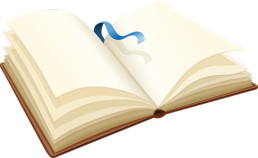 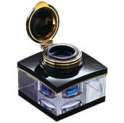 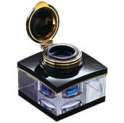 Простое предложение
Сложное предложение
1 грамматическая основа
2 и более грамматических основ
Простые предложения в составе сложного разделяются запятой.
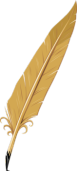 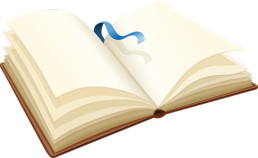 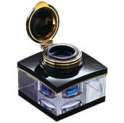 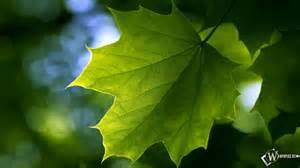 учебник  с.31, правило
С. 32 упр.50
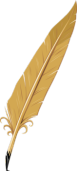 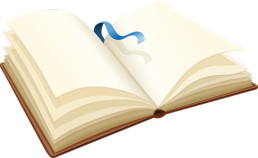 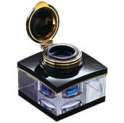 Дедушка ходил на работу. 
(повеств., нев
осклиц., распрост., простое.)
Ветер в поле  воет, дождик моросит.
(повеств., невослиц., распростр., сложное.)
Наступила весна, цветы распустились.
(повеств., невослиц., нераспростр., сложное)
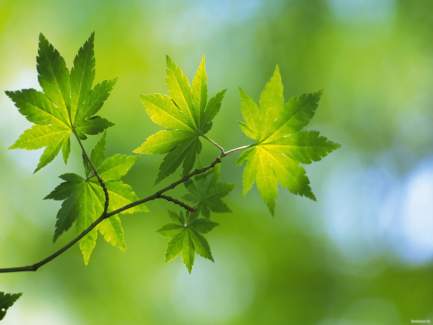 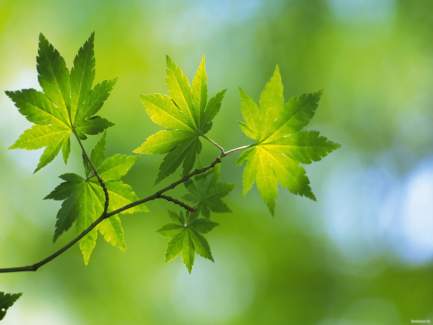 Я сегодня узнал…
Мне было интересно…
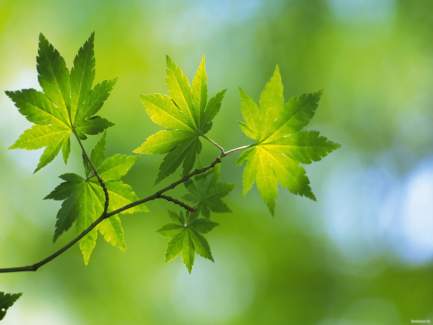 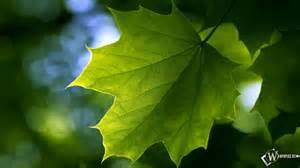 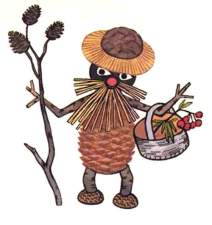 Меня удивило …
Я  научился…
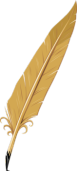 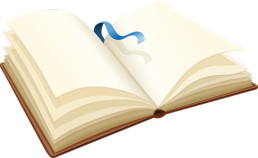 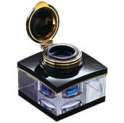 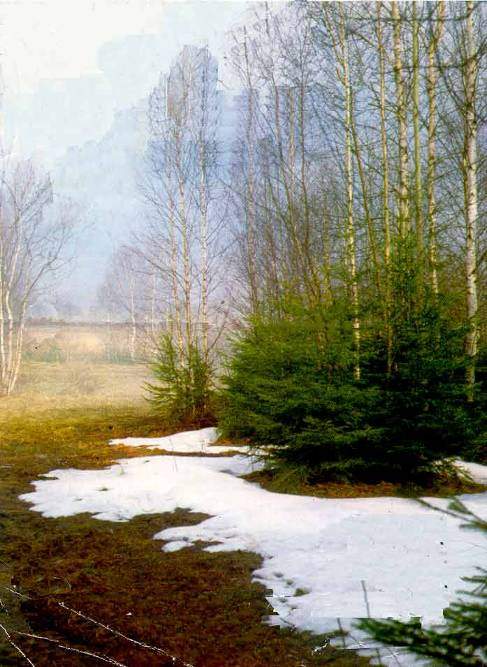 Домашнее задание:
С.33 упр.53